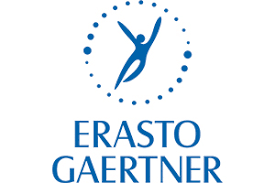 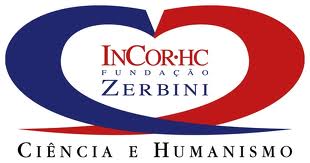 Effects of Sacubitril-Valsartan on Prevention of Cardiotoxicity in High-Risk Patients Undergoing Anthracycline ChemotherapyThe SARAH Trial
Marcely Gimenes Bonatto, MD 
on behalf of all SARAH trial Investigators
Trial Identification UTN code: U1111-1274-1961
No sponsorship
Disclosures
Disclosure of financial relationships refers to speaker engagements, participation in clinical studies, advisory board roles, and travel support.
Marcely Gimenes Bonatto, M.D. – Speaker: Novartis, AstraZeneca, Boehringer, Bayer, Merck, Novo Nordisk, Viatris
2
Background
Anthracycline
Dose-dependent risk of cardiotoxicity, ranging from 10% to 65%, which may limit treatment or increase morbidity
Cardiotoxicity
Sacubitril-Valsartan
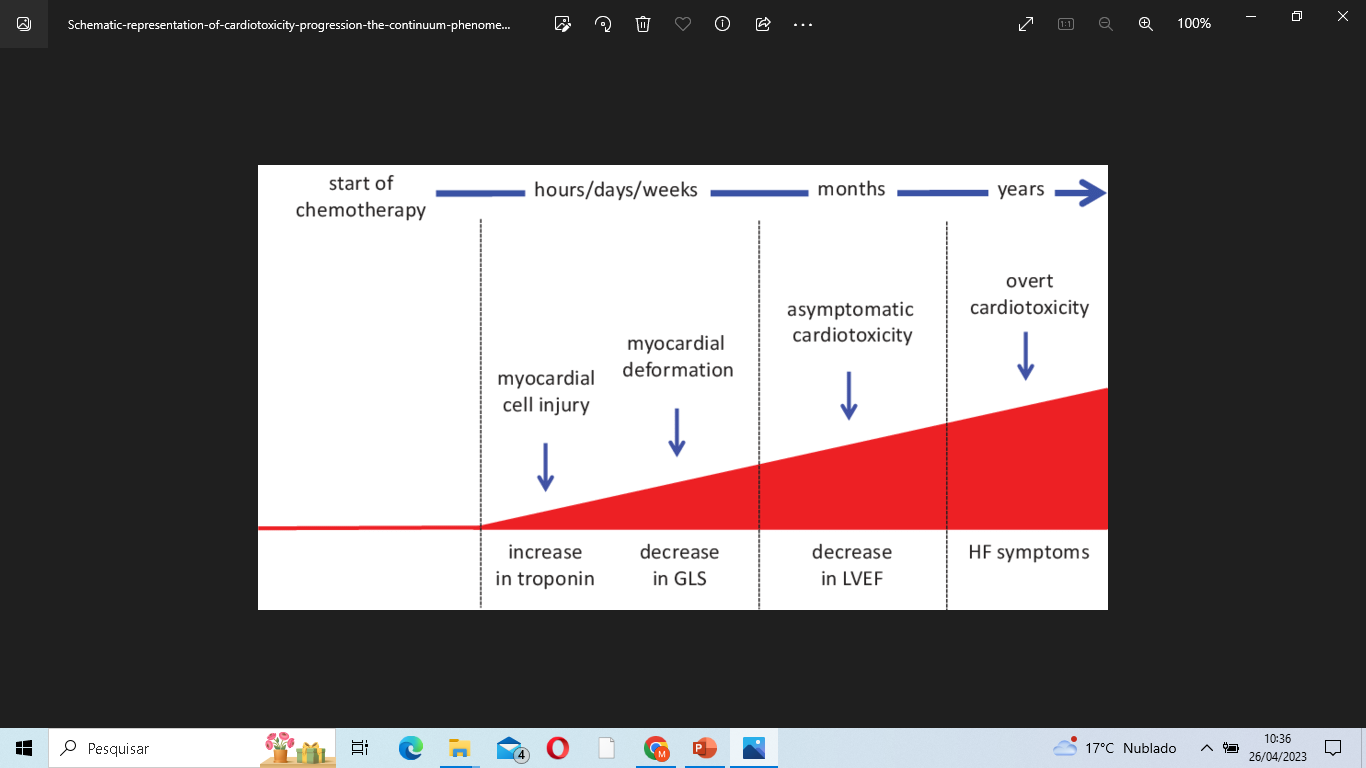 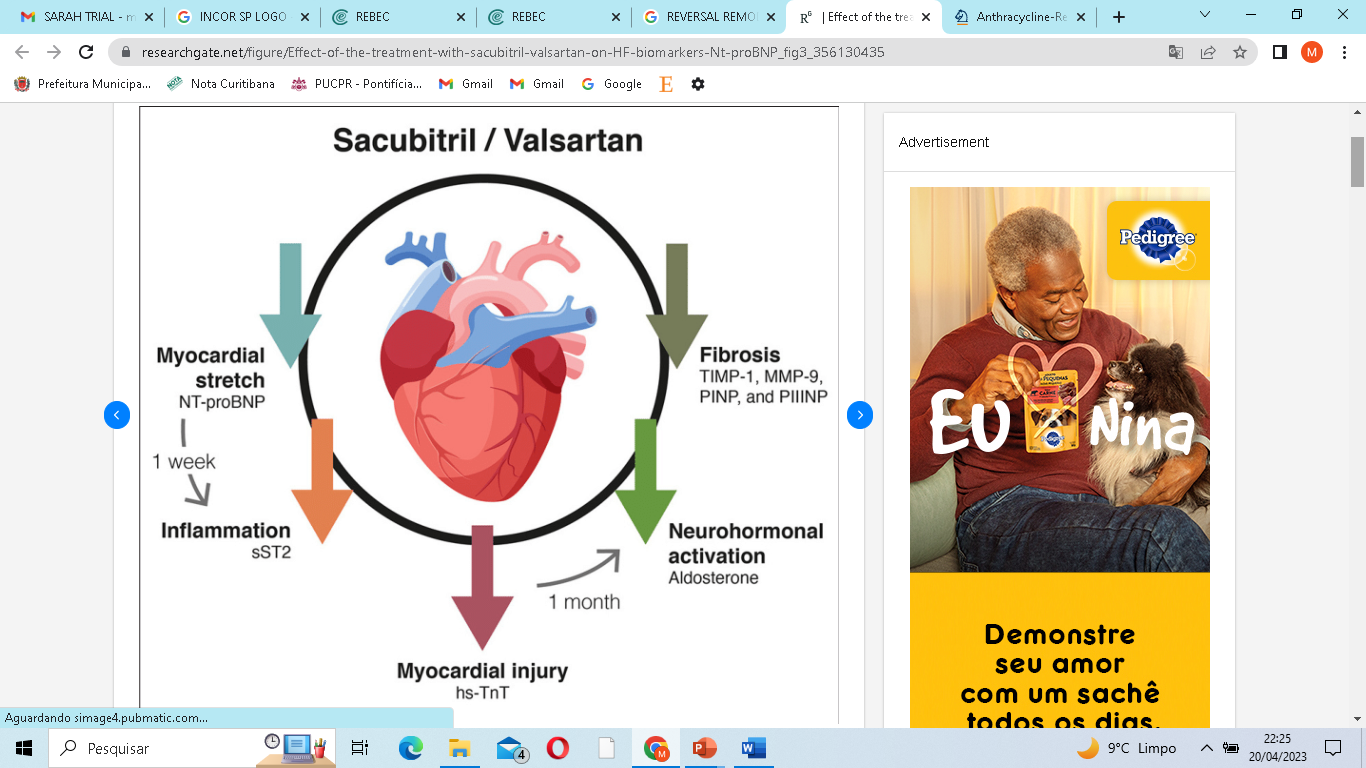 1.Vejpongsa P, Yeh ET. Prevention of anthracycline-induced cardiotoxicity: challenges and opportunities. J Am Coll Cardiol 2014;64(9):938-45.
2. Cardinale D, ET.Using biomarkers to predict and to prevent cardiotoxicity of cancer therapy. Expert Rev Mol Diagn 2017;17(3):245-56.
3. Bernstein D. Anthracycline Cardiotoxicity: Worrisome Enough to Have You Quaking? Circ Res. 2018 Jan 19;122(2):188-190.
3
HypothesES
Sacubitril-Valsartan is effective in preventing cardiotoxicity  in high-risk patients undergoing anthracycline treatment
4
SARAH Trial
Methodological aspects
Inclusion criteria
Exclusion criteria
Design: Single-center, randomized, double-blind, prospective, placebo-controlled clinical trial. 
Study period: March 2022 - August 2024                        
Center: Erasto Gaertner Hospital,  Curitiba, Brazil.  
Sample size = 100 patients      
Randomization according to the  predicted cumulative ANT dose.
Follow-up: 24 weeks
∙ Inability to assess LV function   ∙ Previous chemotherapy or radiotherapy
∙ Presence of cardiomyopathy, coronary artery disease, moderate to severe valve disease
∙ Contraindication to the use of sacubitril/valsartan (angioedema, renal artery stenosis, GFR<30 mL/min/m², K >5.0 mmol/L, pregnant women
∙ SBP <100 mmHg
∙ Use of RAAS inhibitors or beta-blockers
∙ Patients over 18 years of age with cancer undergoing ANT chemotherapy and who had an increase in high-sensitivity troponin I (hs-TnI) above the 99th percentile after any ANT chemotherapy session.
SARAH TRIAL DESIGN
A Double-Blind Randomized Placebo-Controlled Clinical Trial
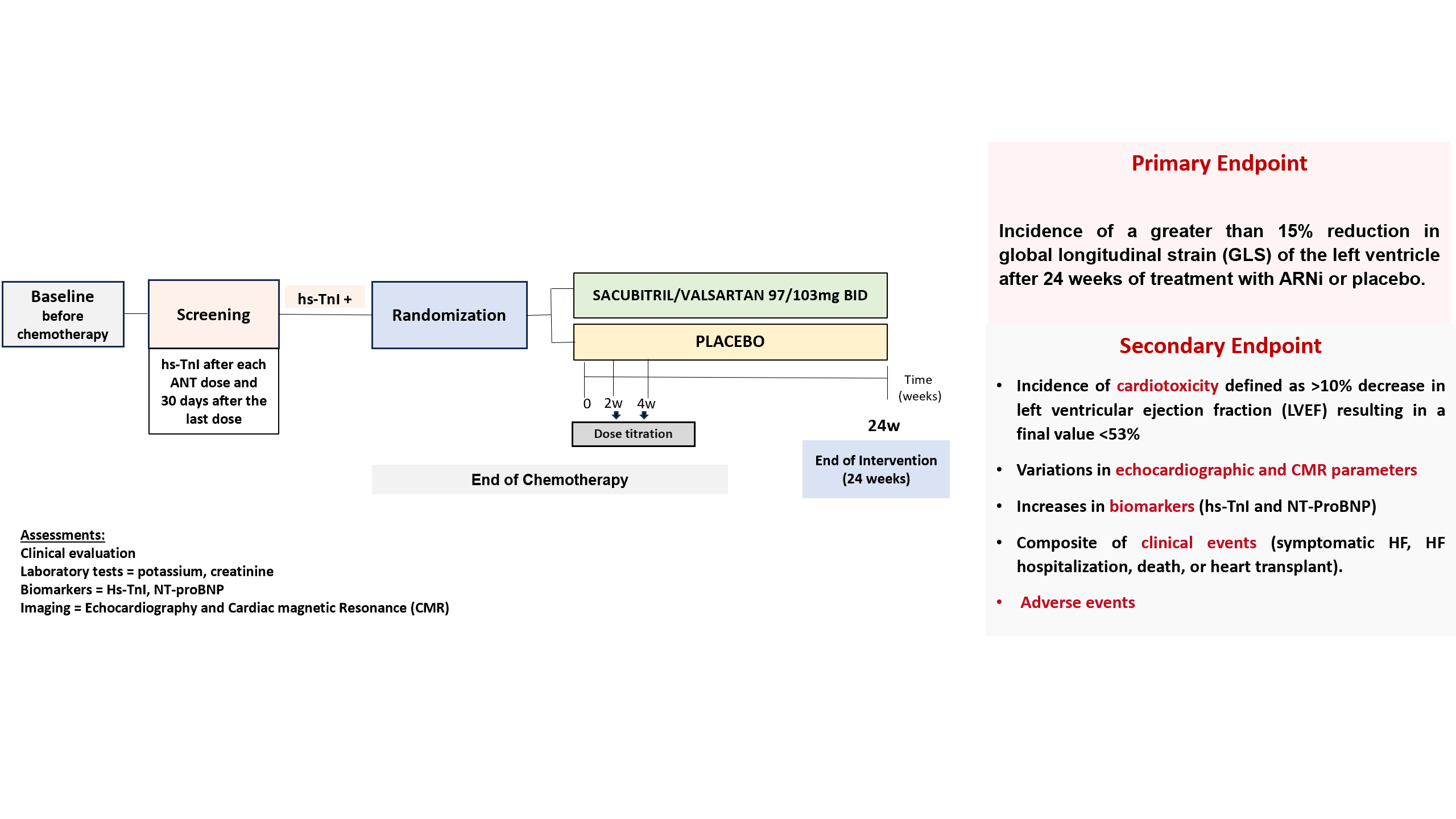 Clinical evaluation
Laboratory tests and Biomarkers (Hs-TnI, NT-proBNP)
Imaging = Echocardiography and Cardiac magnetic Resonance (CMR)
Assessments
6
SARAH TRIAL DESIGN
Sacubitril-Valsartan for Prevention of Anthracycline-Induced Cardiotoxicity in High-Risk Patients
Secondary Endpoint
Incidence of cardiotoxicity defined as >10% decrease in left ventricular ejection fraction (LVEF) resulting in a final value <53%
Variations in echocardiographic and CMR parameters               such as ventricular dimension and function, parameters of diastolic function, changes in ventricular mass, GLS variation, alterations in extracellular matrix and interstitial fibrosis. 
Increases in biomarkers (hs-TnI and NT-ProBNP)
Composite of clinical events (symptomatic HF, HF hospitalization, death, or heart transplant). 
 Adverse events
Primary Endpoint

Incidence of a greater than 15% reduction in global longitudinal strain (GLS) of the left ventricle after 24 weeks of treatment with ARNi or placebo.
7
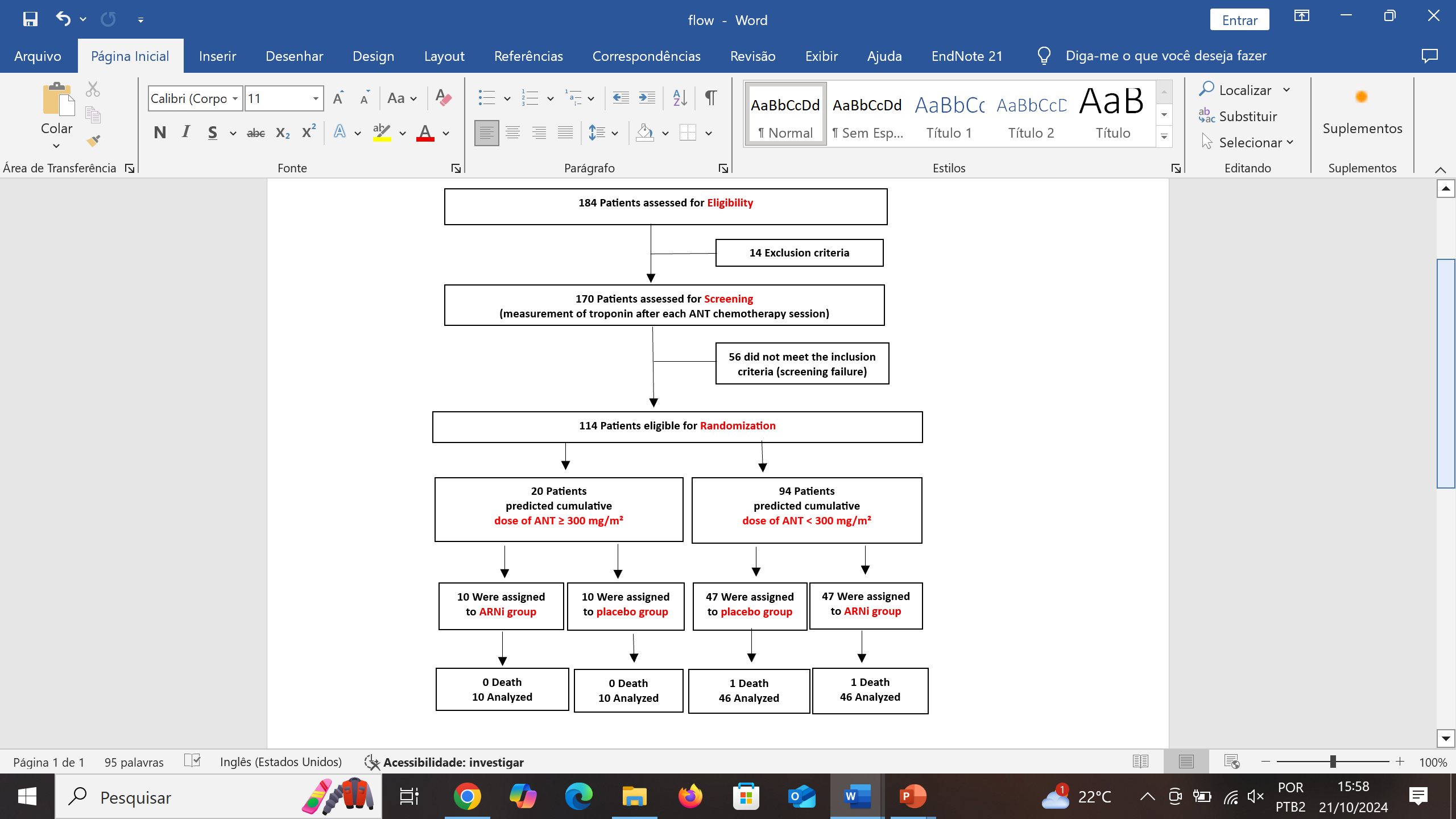 SARAH Trial
Patient Enrollment and Randomization
Intention-to-treat analysis
8
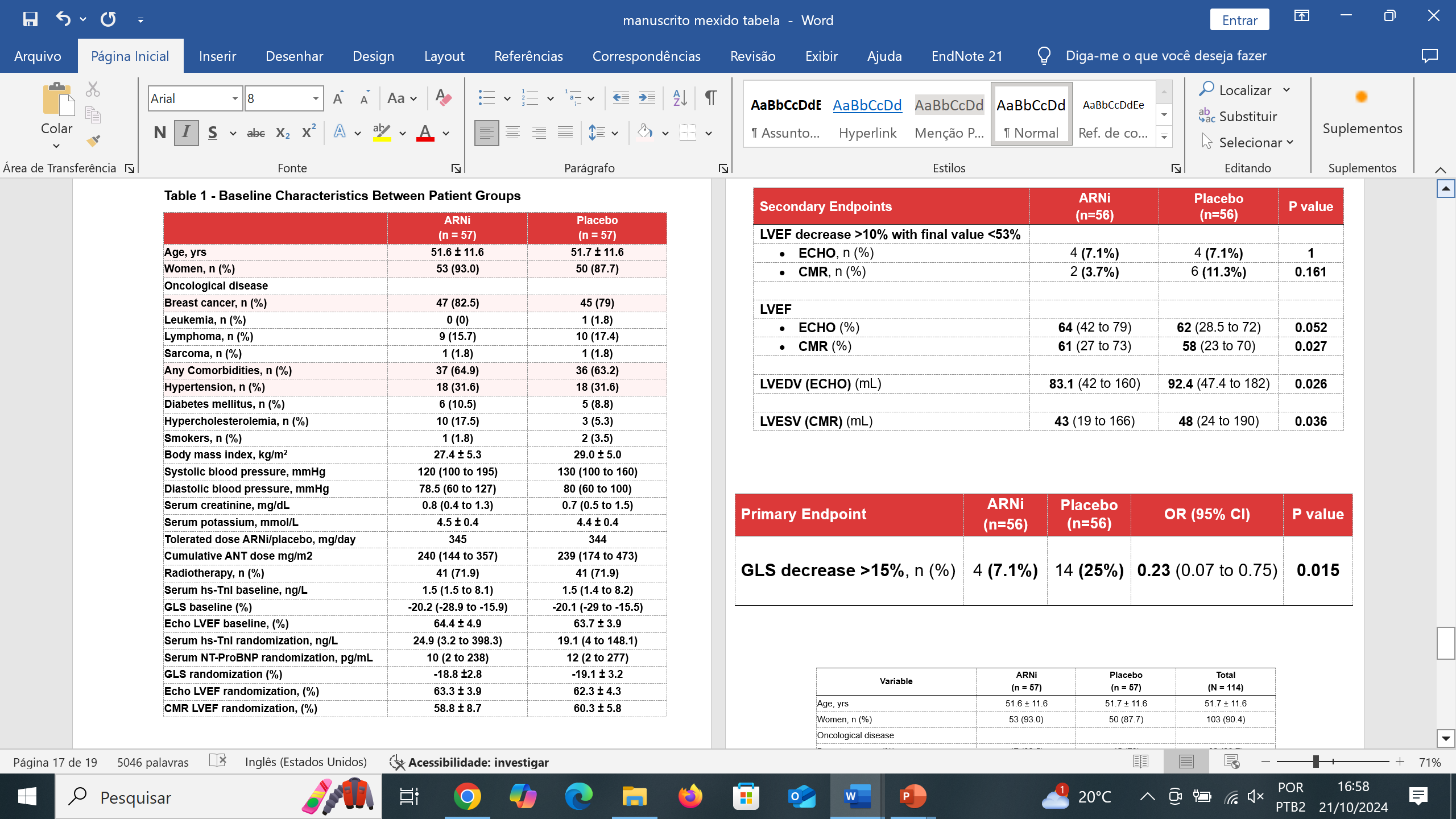 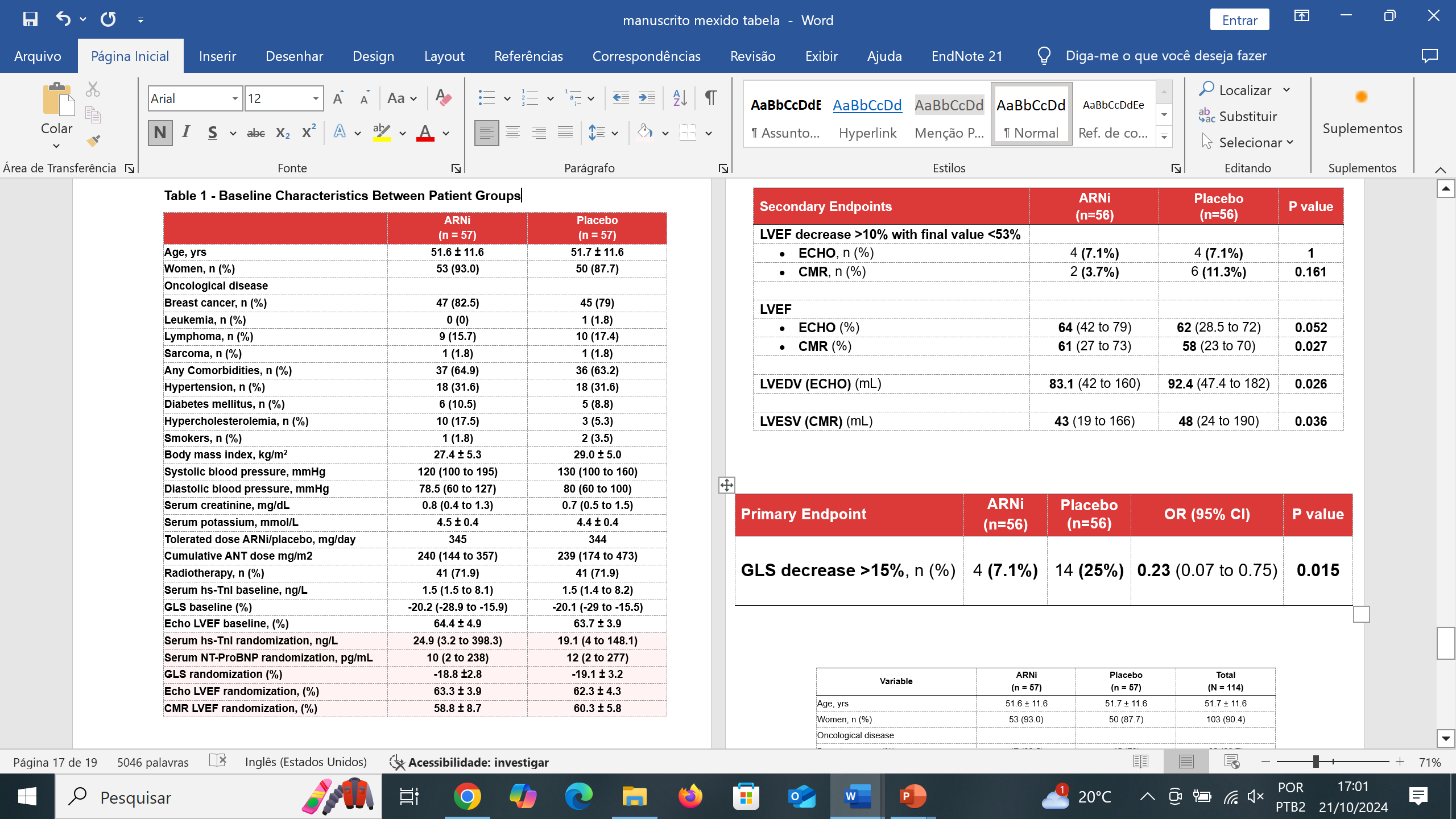 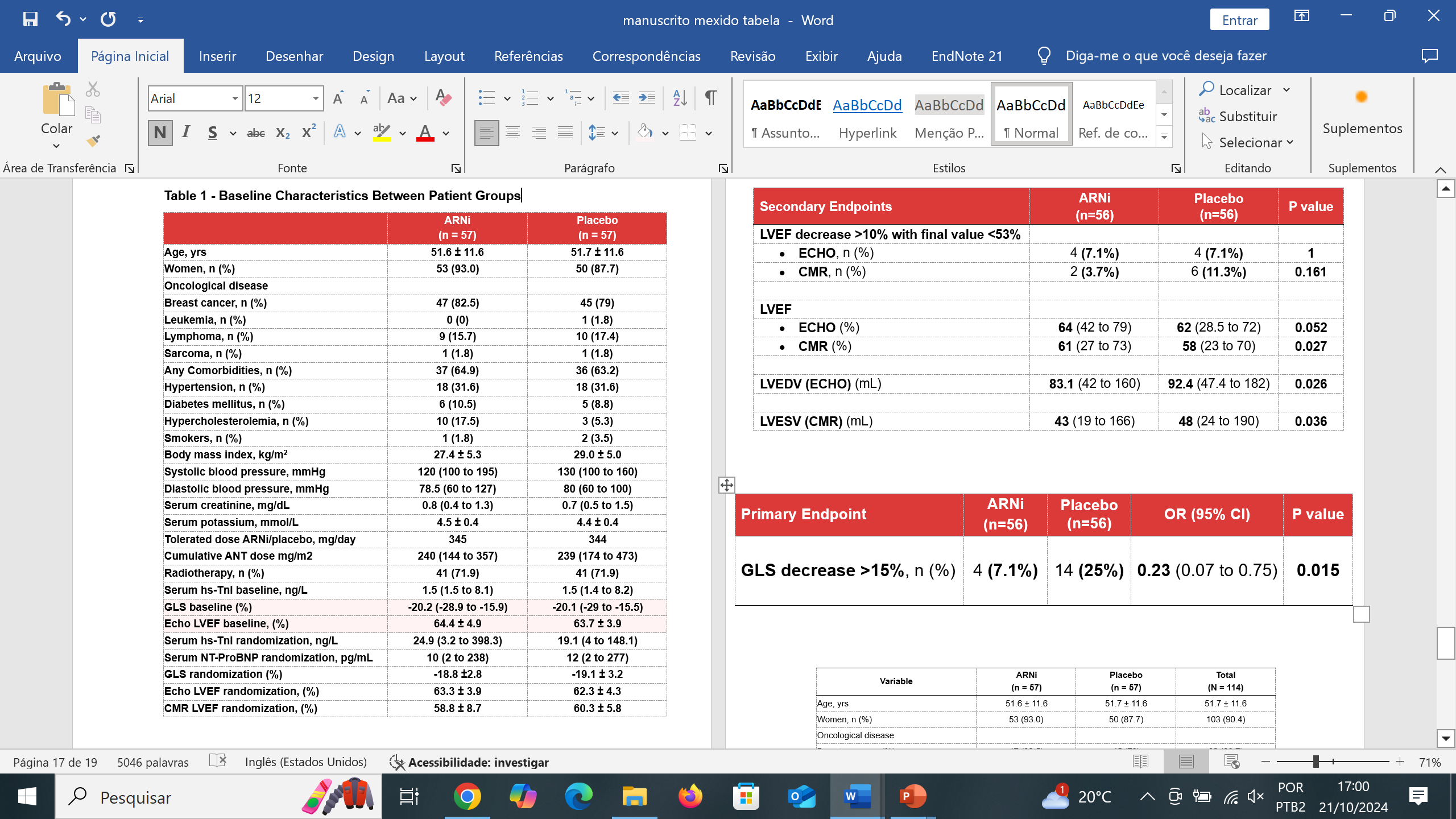 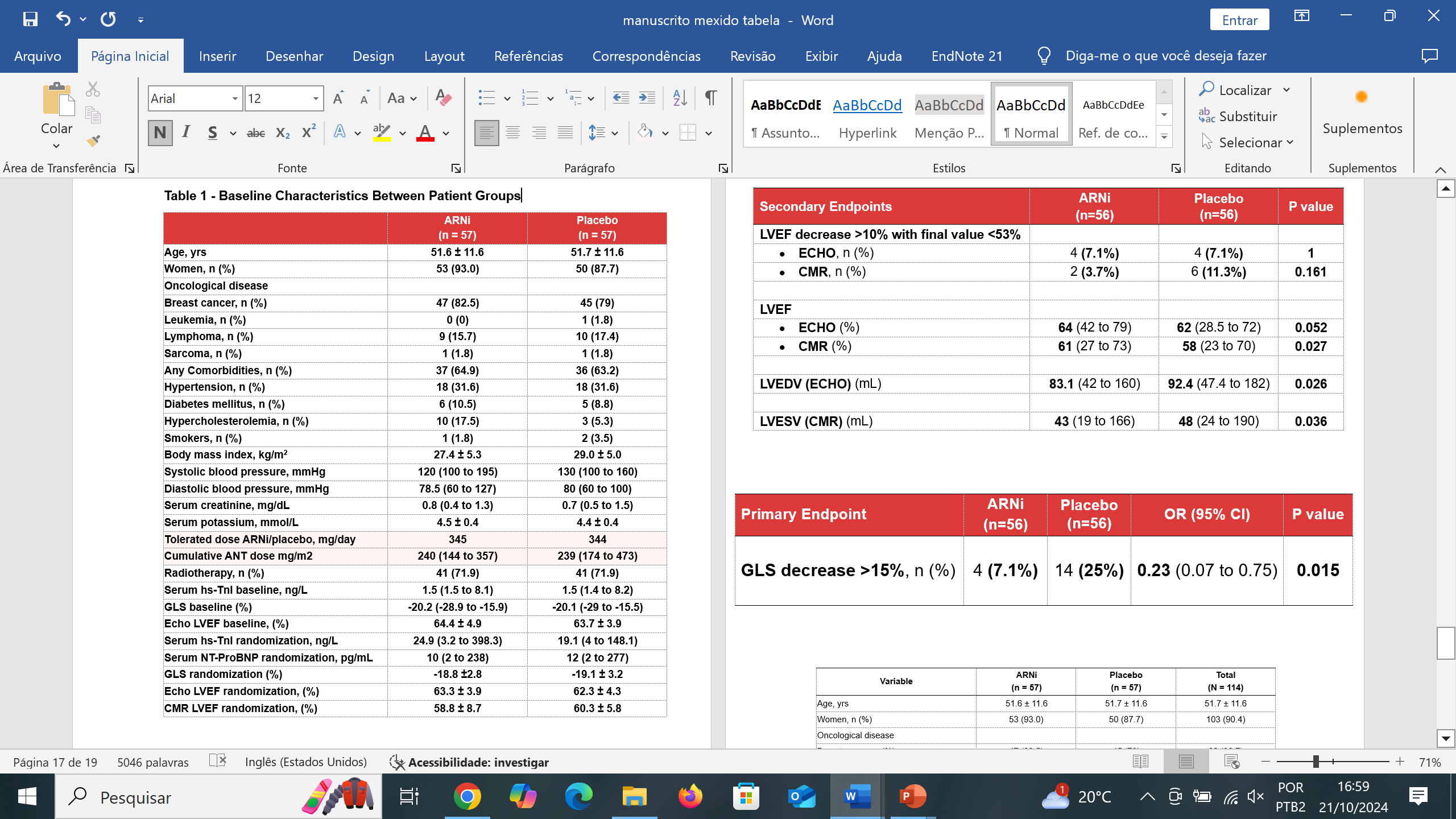 SARAH Trial
Baseline Characteristics
9
Primary endpoint
SARAH Trial met the Primary Endpoint
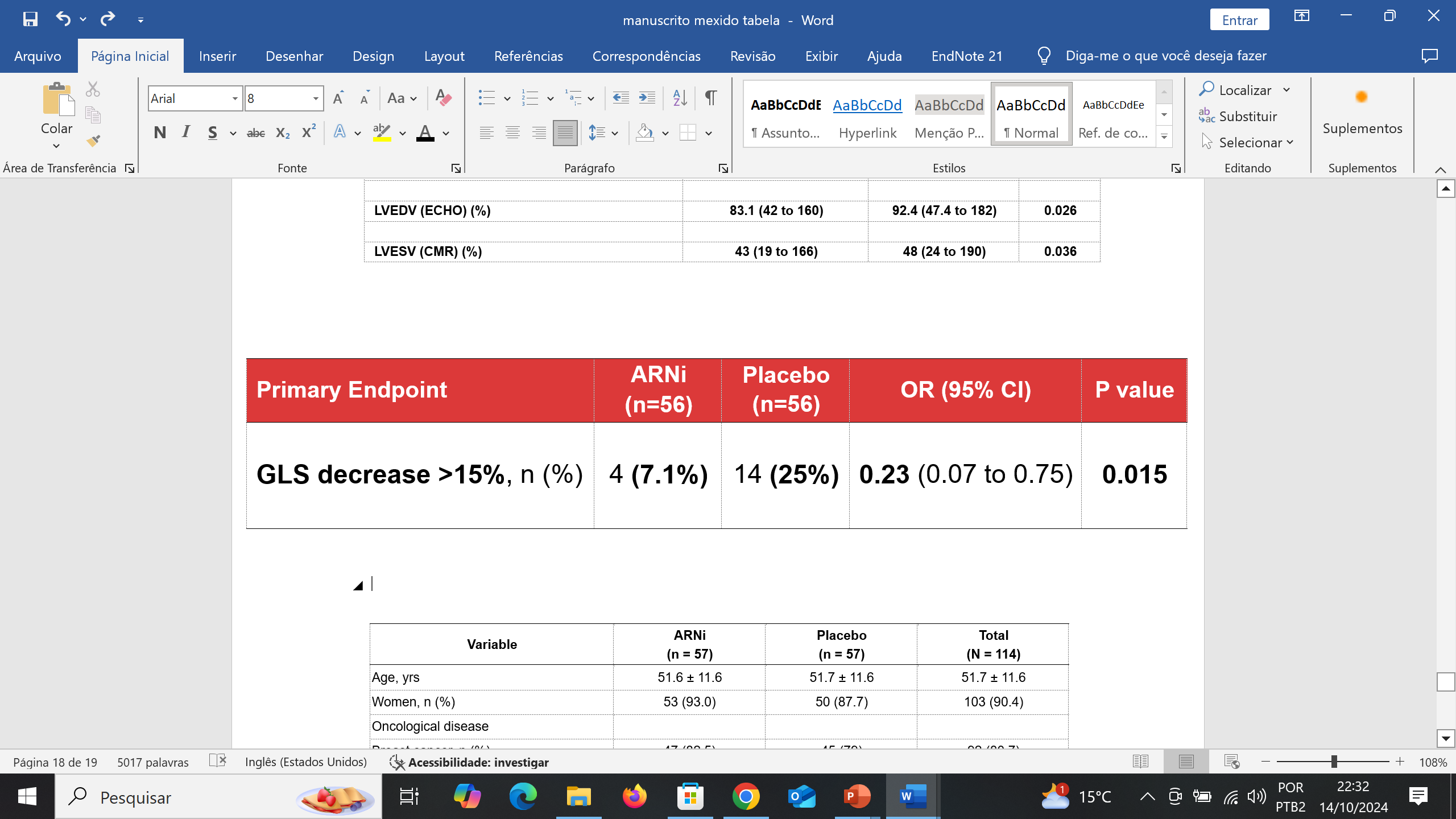 NNT = 5.59
Relative Risk Reduction = 77%
The differences between groups occurred independently of risk factors such as:
 mean indexed cumulative dose of ANT, HER2 positivity, presence of hypertension and age
10
SECONDARY ENDPOINT
GLS variation after 24 Weeks
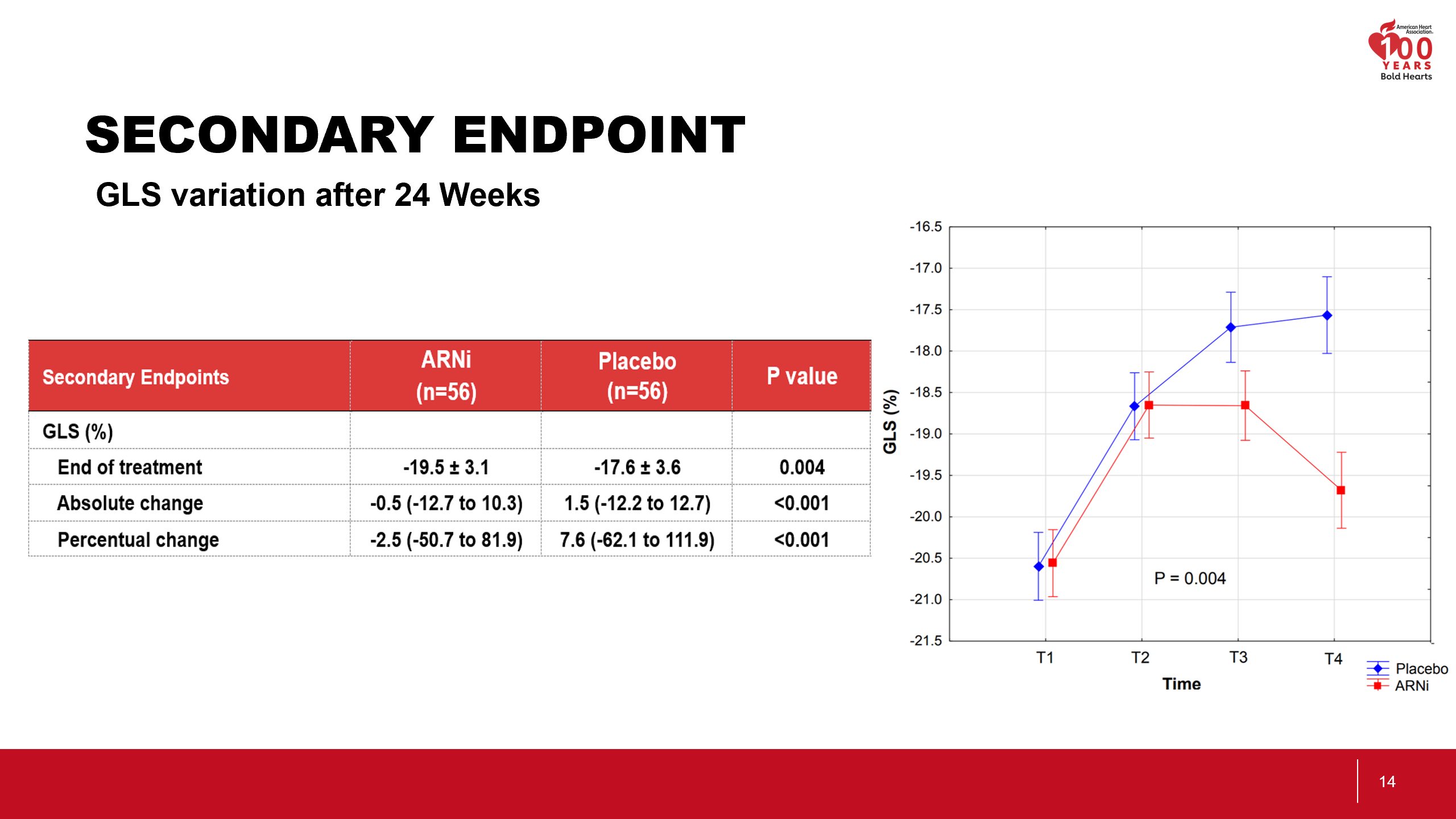 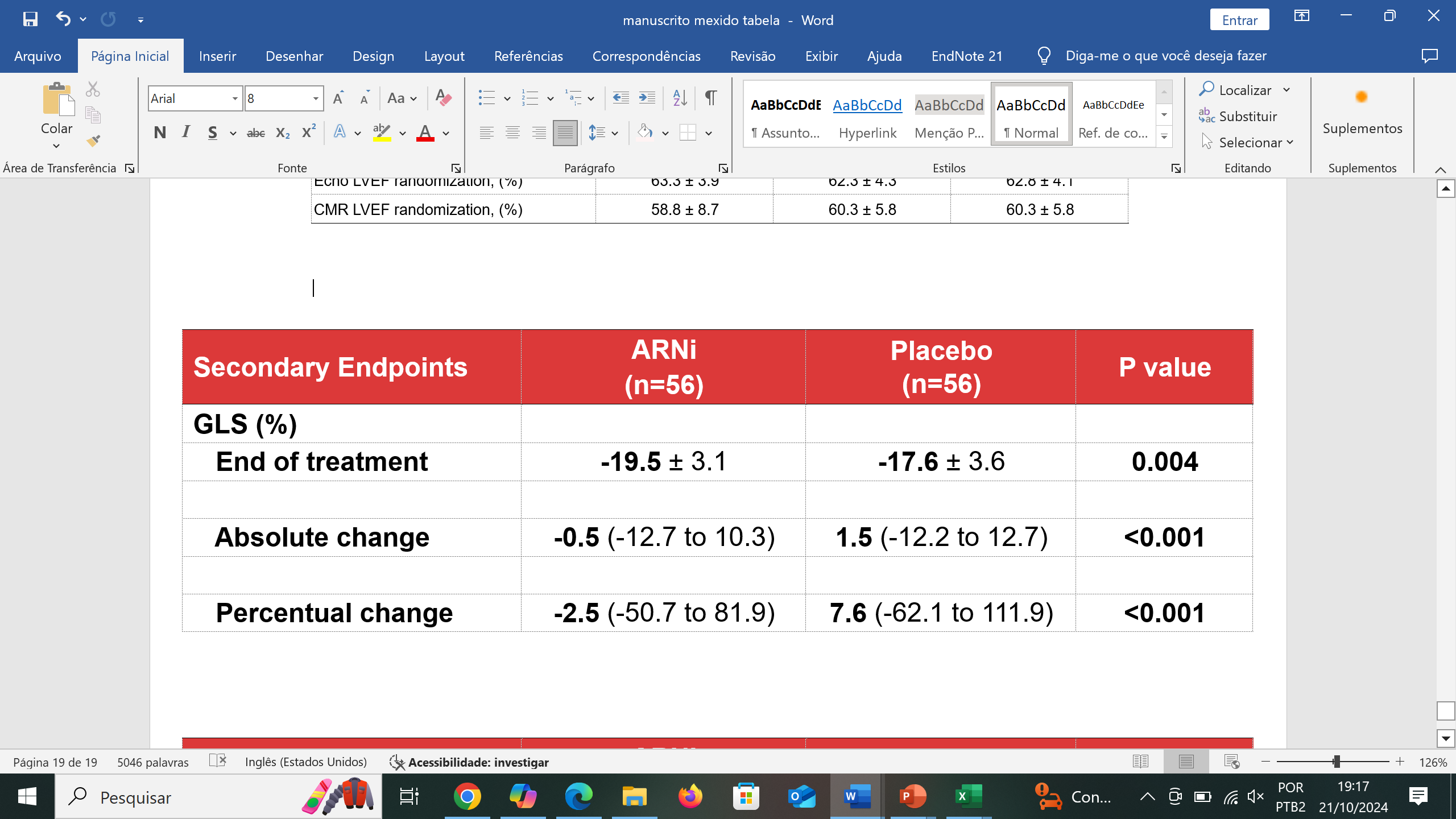 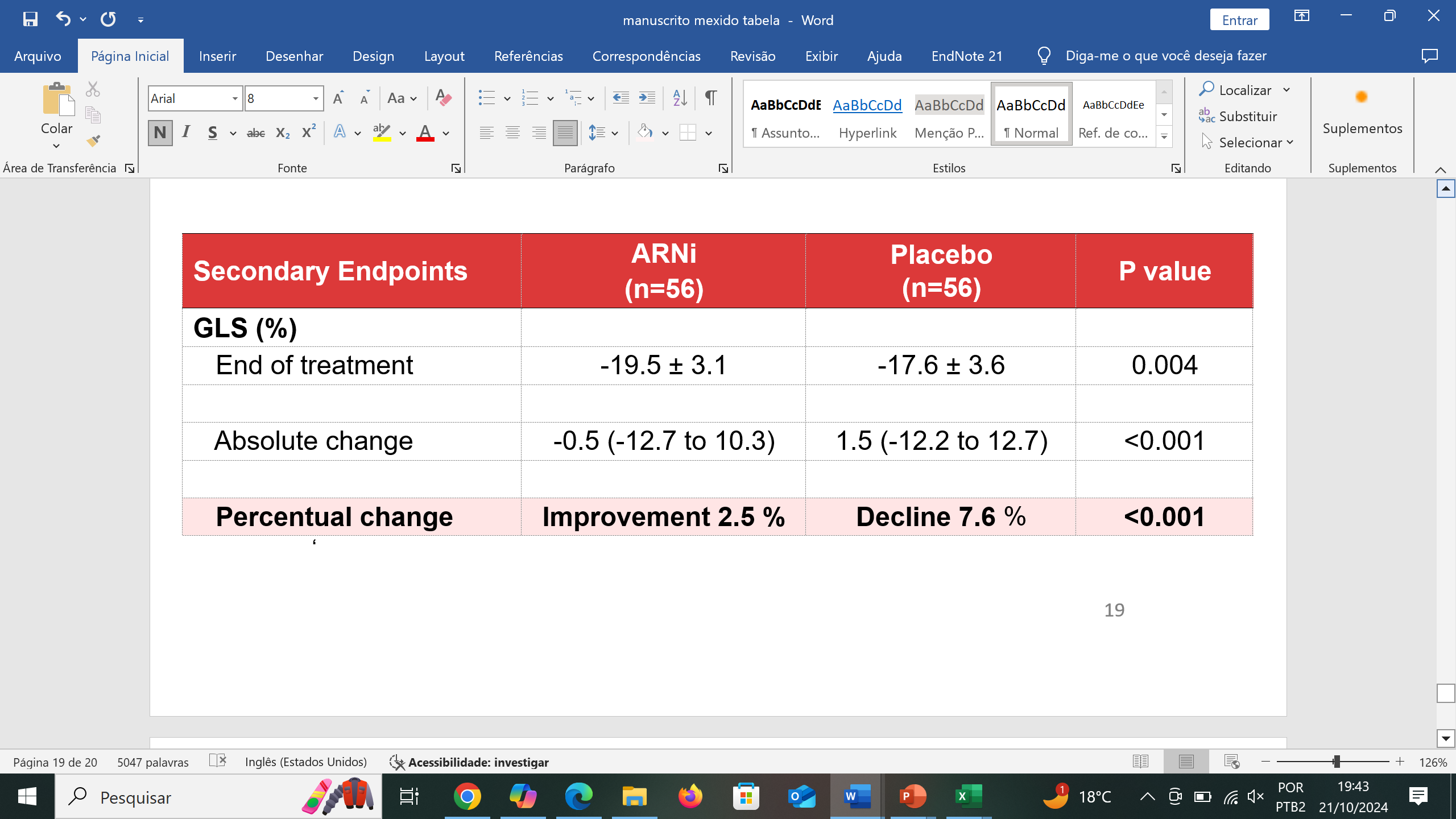 11
Secondary endpoints
Echo and CMR parameters after 24 Weeks
LVEF  CMR (%)
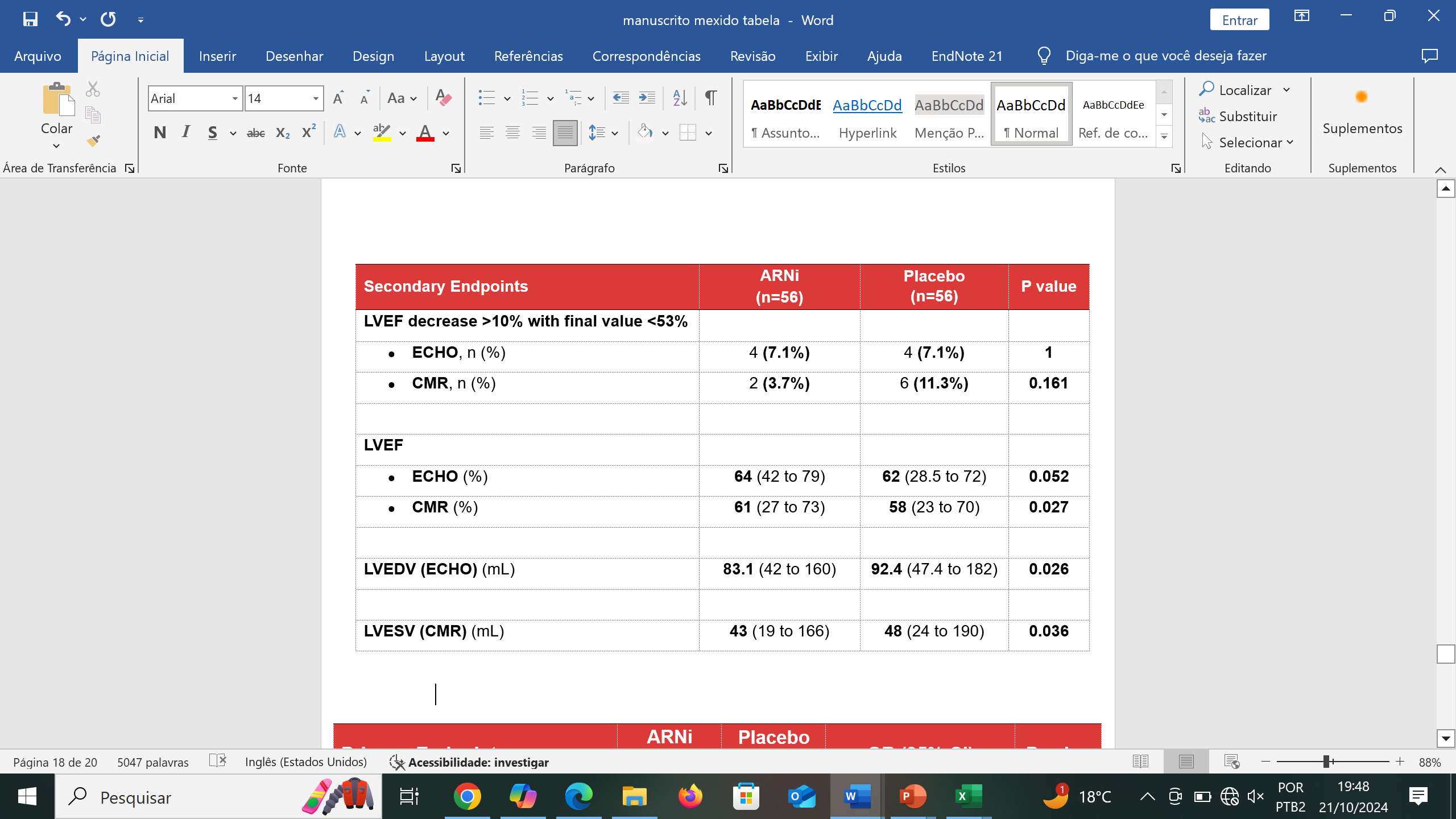 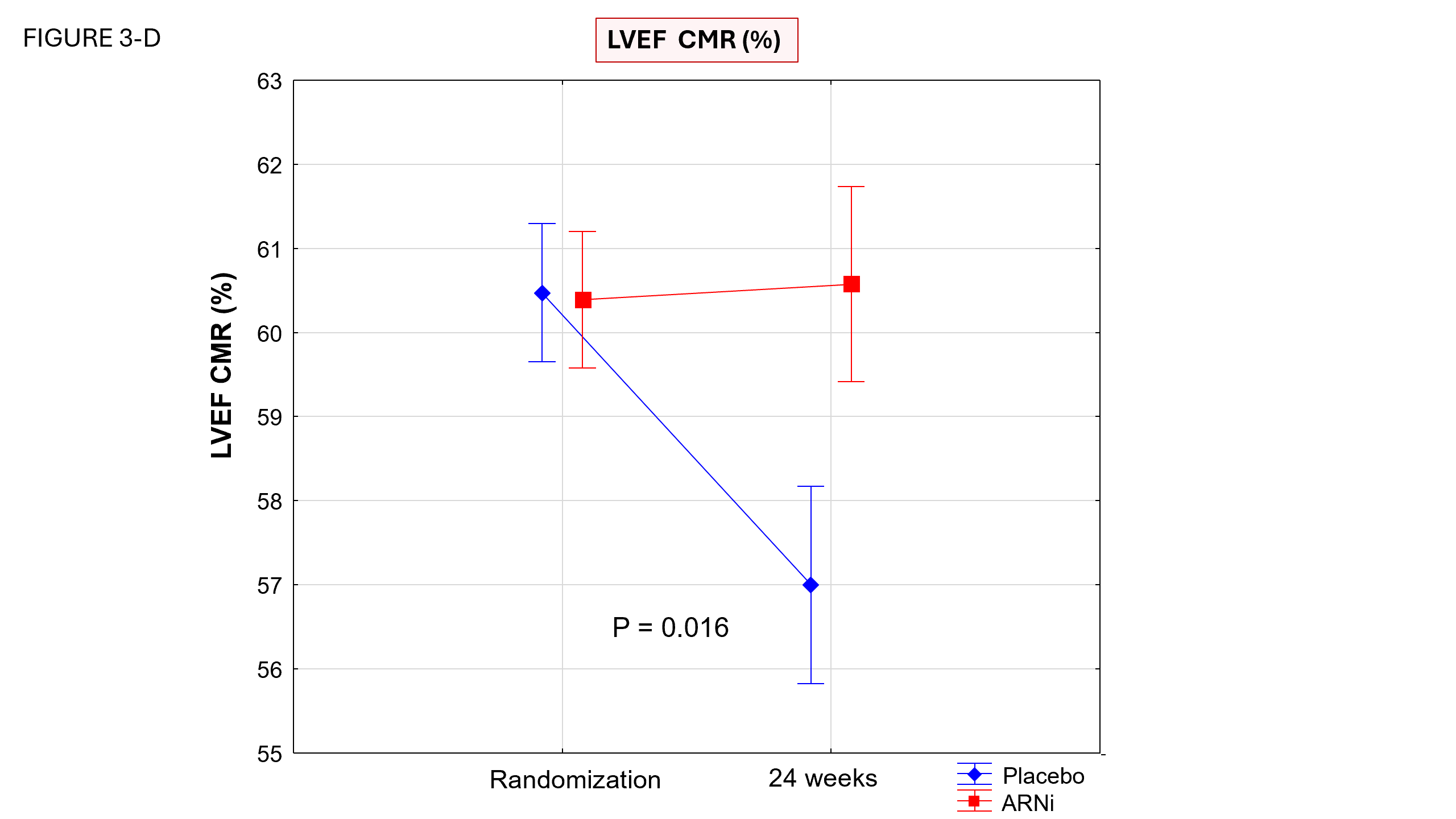 Other secondary endpoints, such as variations in Echo or CMR parameters, were similar between groups.
12
Exploratory endpoint
Left Ventricular Dysfunction Evaluated by Echo and CMR
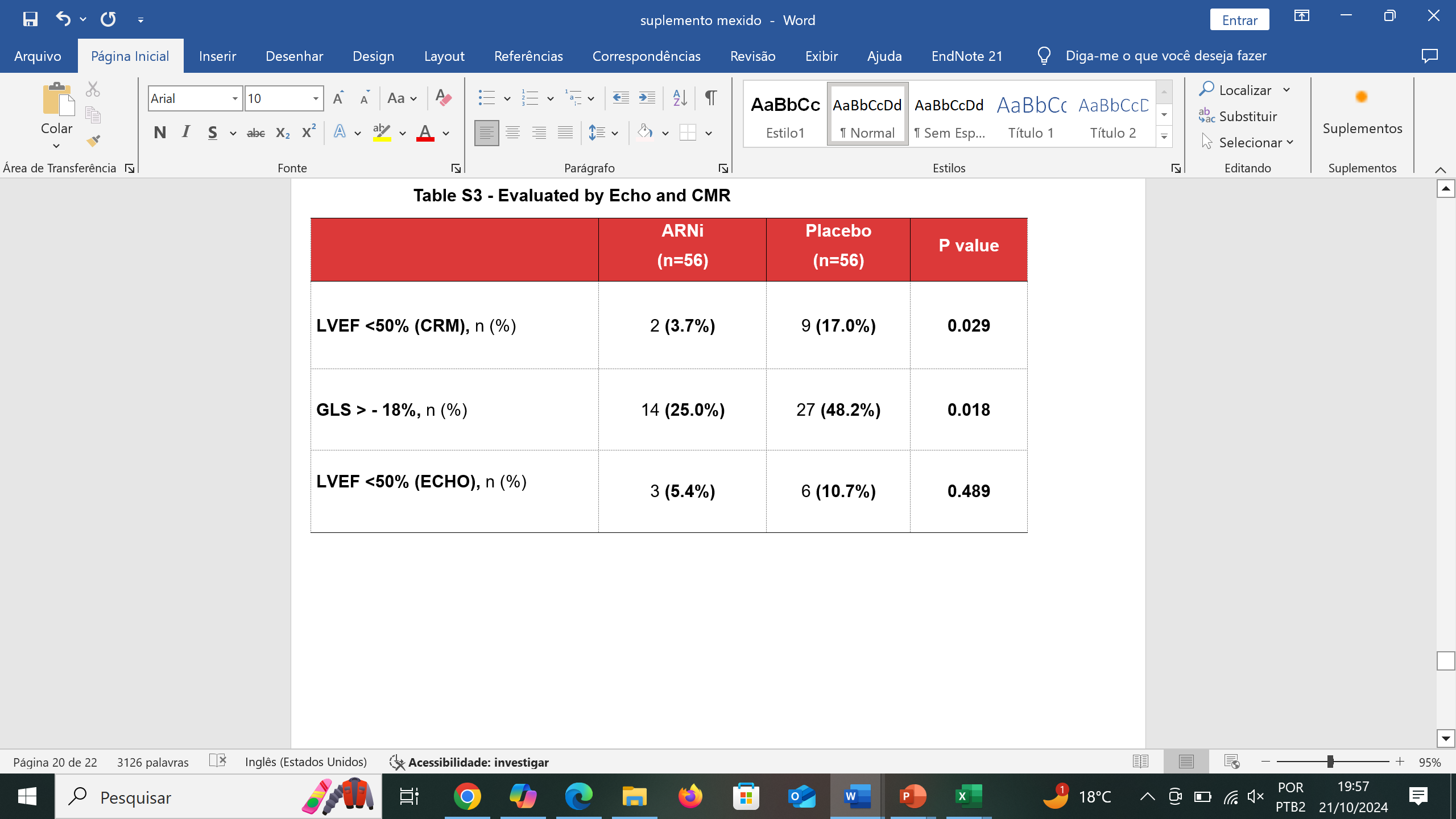 ARNi reduced the risk of ventricular dysfunction after 24 weeks
13
SECUNDARY ENDPOINT
Clinical Events after 24 Weeks
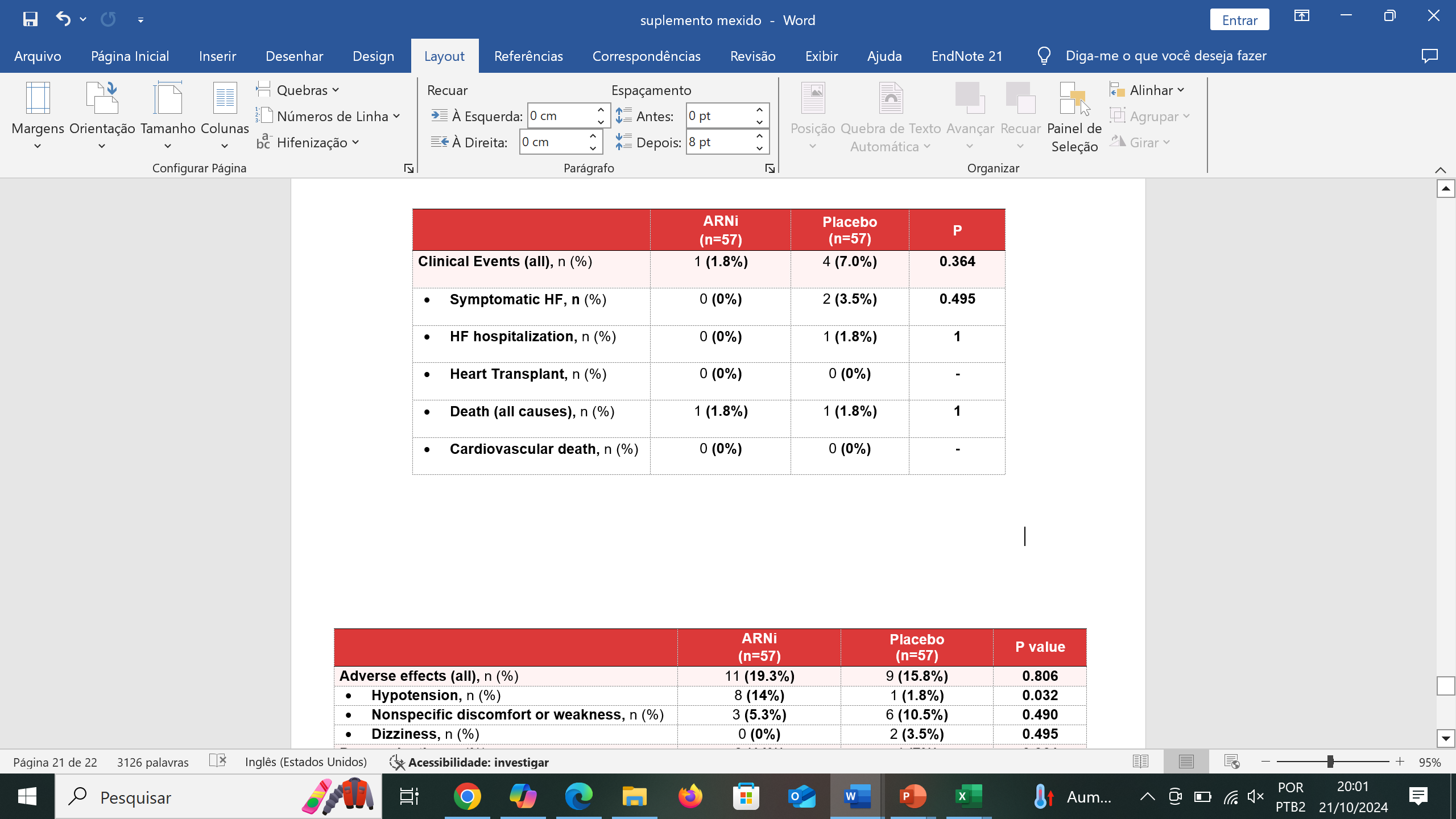 Lower rate of clinical events with no difference between groups
14
SECUNDARY ENDPOINT
Safety Endpoints and Variations in Hemodynamic and Laboratory Parameters
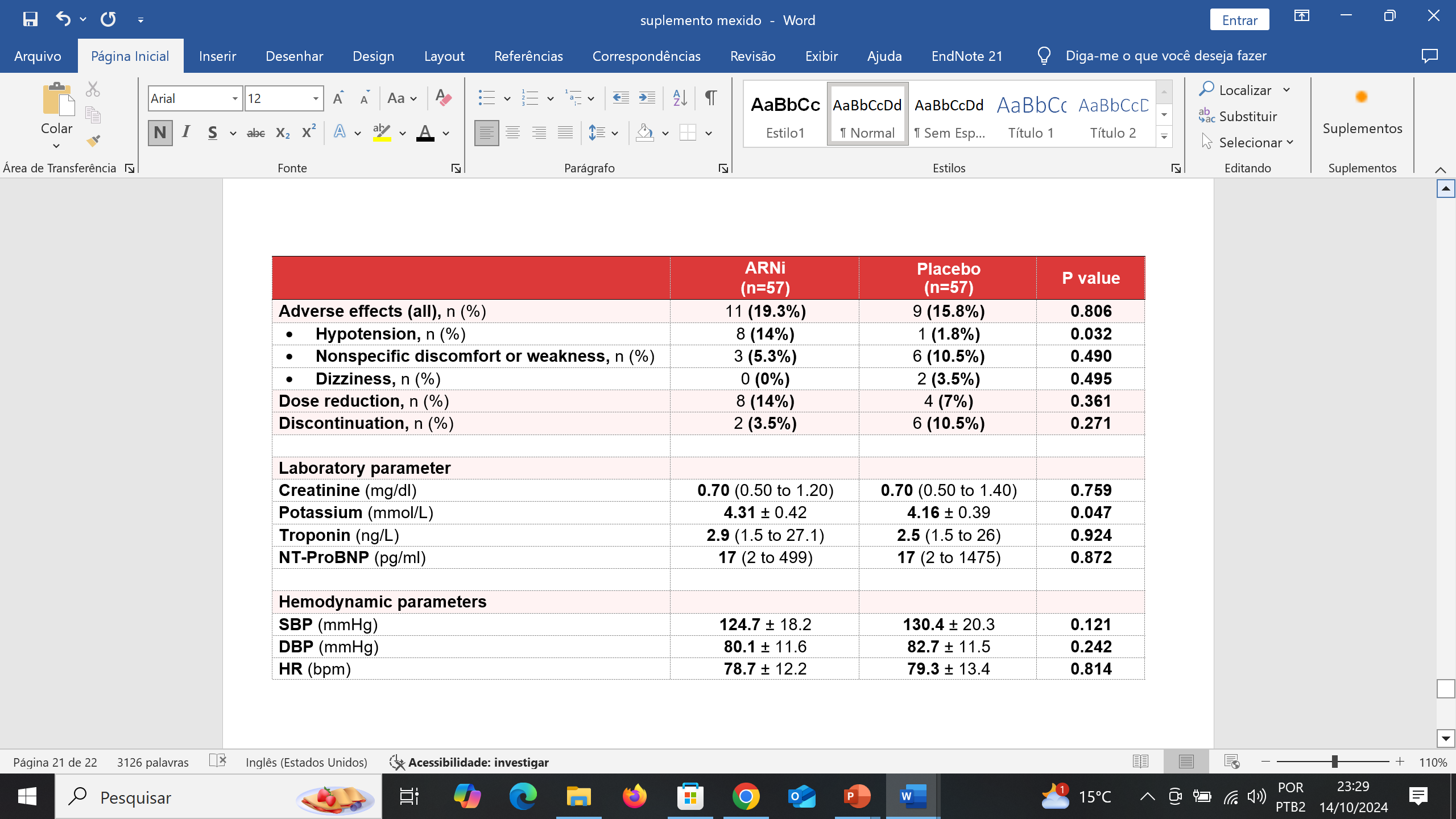 15
StrENGHTS
Design (randomized, double-blind, placebo-controlled) contributes to reliable evidences
New approach to identify high-risk patients for cardiotoxicity with low-dose anthracyclines
Early detection of ventricular dysfunction
New monitoring techniques including hs-TnI, GLS, and CMR.
Limitations
Follow-up of 24 weeks
Single center study
Limited sample size
16
CONCLUSION
ARNi group in SARAH trial showed:
Reduced cardiotoxicity: assessed by GLS reduction greater than >15% in patients with elevated hs-TnI after ANT therapy.

Improved remodeling: Showed better parameters involved in LV remodeling in ECHO (LVEDV with a trend toward LVEF) and CMR  (LVEF and LVESV) compared to placebo.

Safety: Well-tolerated with no serious adverse events
The SARAH TRIAL is the first study to demonstrate the cardioprotective potential of ARNi in high-risk patients receiving ATN therapy.
17
Thank you